ВИБІР ЗАРУБІЖНИХ РИНКІВ
План
Визначення рівня конкуренції на обраному ринку. Модель п’яти сил конкуренції. 
«Національний ромб» М. Портера. 
Критерії вибору привабливих ринків. Метод «чотирьох фільтрів». 
Підходи до вибору зарубіжних ринків (суб’єктивний, дискретний та комплексний)
1. Визначення рівня конкуренції на обраному ринку
Міжнародна конкуренція – суперництво між виробниками та продавцями з різних країн заради забезпечення кращих умов задоволення потреб споживачів на різних зарубіжних ринках і отримання найбільшого прибутку.
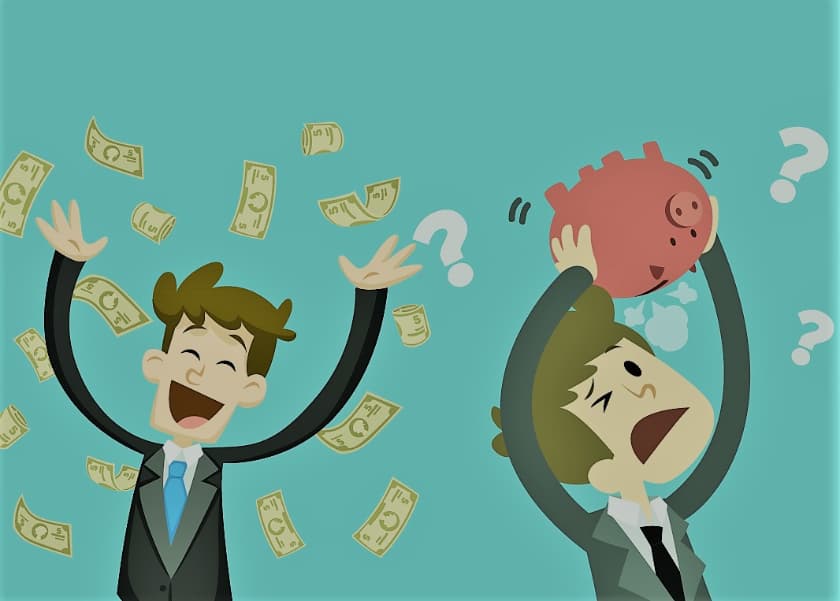 Кожна фірма діє в конкурентному середовищі, яке утворюють:
Аналіз конкурентів
Для аналізу конкурентів використовують схему, що охоплює 4 основні елементи, до яких зводять усю наявну інформацію, у т.ч. отриману з фірмових і товарних досьє, які збирають на кожного конкурента і його продукцію:
За ступенем інтенсивності розрізняють такі види конкуренції:
Модель 5-ти сил або класична модель конкурентного середовища
Конкурентну боротьбу в галузі оцінюють за ступенем небезпечності (пріоритетності) конкурентів. Залежно від ролі в конкурентній боротьбі всі організації поділяють на групи:
Бар’єр входу в галузь
На конкуренцію істотно впливає бар’єр входу в галузь – сукупність економічних умов та перепон, які треба подолати фірмі, щоб налагодити бізнес у певній галузі.
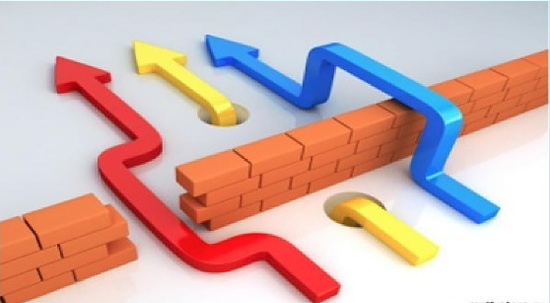 Висоту бар’єра визначають такі фактори:
Висоту бар’єра визначають такі фактори:
2. «Національний ромб» М. Портера.
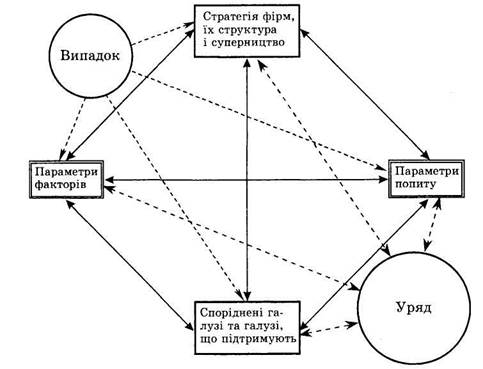 «Національний ромб» М. Портера
Стадії конкурентоспроможності національної економіки
М.Портер виокремив чотири особливі стадії конкурентоспроможності національної економіки, що відповідають чотирьом основним рушійним силам, або стимулам, які визначають її розвиток в окремі періоди часу:
3. Критерії вибору привабливих ринків. Метод «чотирьох фільтрів»
Привабливість ринку – сукупність привабливих чинників, що визначають стратегічний успіх фірми; кількісно-якісна характеристика ринку, що відбиває розмір, динаміку і якість ринку, його інфраструктуру. 
Щоб обрати з багатьох ринків збуту ті, на яких просування товару або послуги буде вигідним, здійснюють їхнє ранжування. Ранжування зарубіжних ринків – впорядкування ринків збуту за ступенем їх значущості для реалізації конкретних товарів і послуг.
До основних ознак, за якими проводять ранжування, включають:
До основних ознак, за якими проводять ранжування, включають:
Поширеним підходом комплексного підходу є методика «чотирьох фільтрів» відбору зарубіжних ринків, заснована на поетапному ранжуванні та аналізі, які охоплюють широке коло показників певної спрямованості. Після кожного етапу (фільтру) найменш вигідні ринки відсіюють.
Перший етап (фільтр 1) передбачає відбір ринків зі сприятливими чинниками міжнародного марктеингового середовища та географічними показниками. 
Другий етап (фільтр 2) передбачає ранжування ринків за галузевими ознаками: місткість ринку, тенденції розвитку ринку, податки та збори, сезонність продажу продукту, стадія життєвого циклу продукту, культурне сприйняття продукту, можливості впливу на ринок. 
На третьому етапі (фільтр 3) для відбору використовують конкретні показники ринку на мікрорівні.
Завершальний етап (фільтр 4) передбачає аналіз експертами кожного вірогідного ринку з точки зору відповідності стратегічним цілям, конкурентним перевагам і потенціалу компанії.
4. Підходи до вибору зарубіжних ринків
Суб'єктивний підхід ґрунтується на суб'єктивних відчуттях, уявленнях, досвіді осіб, які приймають рішення щодо виходу на конкретний ринок. Перевага - відсутність витрат на обґрунтування рішення.
Дискретний підхід
Дискретний підхід ґрунтується на оцінці 2-3 найбільш важливих показників розвитку ринку або інших критеріїв. Успішність його використання залежить від правильного вибору цих показників, які повинні: відповідати цілям виходу фірми на зовнішній ринок; об'єктивно характеризувати стан чи особливості розвитку зарубіжного ринку; бути дослідженими за певний період часу.
Дискретно-матричний підхід
Різновидом дискретного підходу можна назвати дискретно-матричний, в якому використовуються три критерії: привабливість ринку, власні конкурентні переваги, ризик.
Комплексний підхід
Комплексний підхід передбачає кількісну оцінку кожного ринку за схемою показників, яка характеризує не тільки ринок певного товару, а й економічні, політико-правові та соціально-культурні процеси, що відбуваються в країнах, які досліджуються або глибоке аналітичне обґрунтування.
Він є найбезпечнішим, бо який мінімізує ризик від виходу фірми на неадекватний ринок, підвищує обґрунтованість управлінського рішення, але потребує значних витрат на проведення дослідження. Тому за обмеженості фінансових ресурсів фірми найчастіше застосовують дискретний підхід.
Для організації такого дослідження розробляється спеціальна таблиця, яка містить: